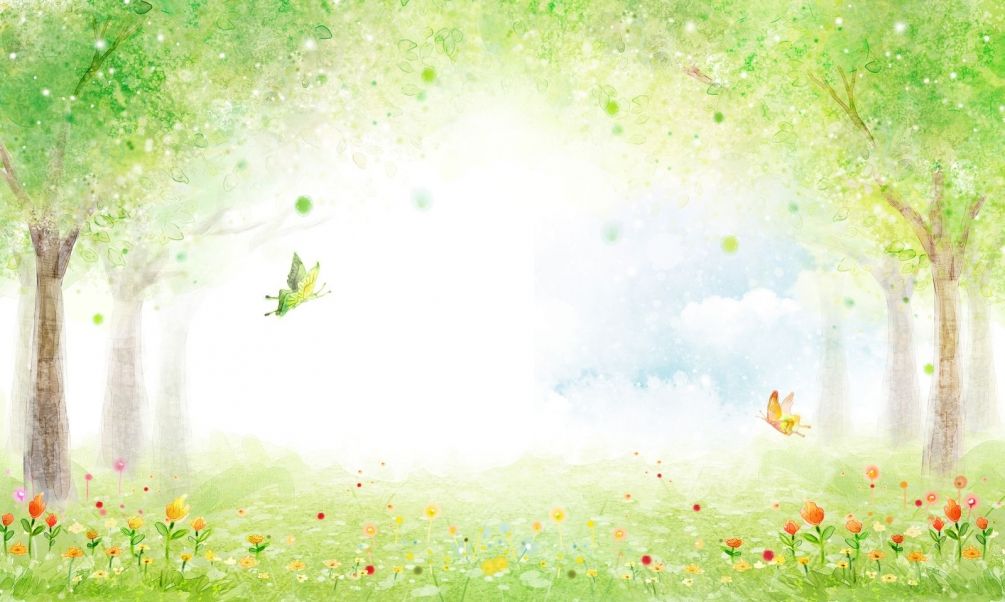 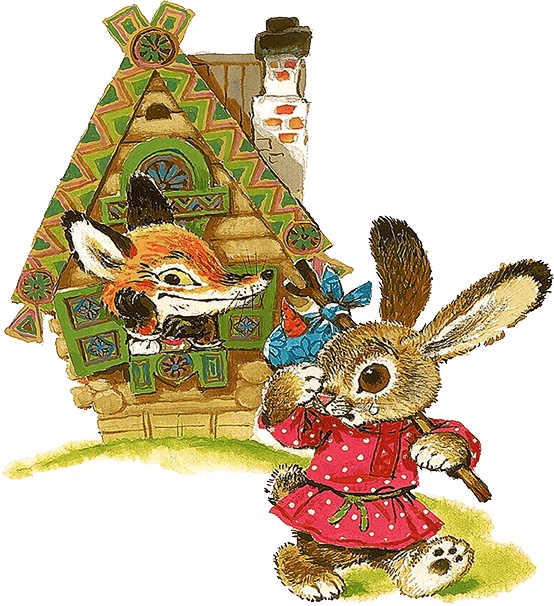 Вторая премьера! Драматизация сказки«Заюшкина избушка»группа № 10
Выполнила:
Цыбикжапова Е.Б., воспитатель
старшей группы
МАДОУ детский сад № 64 
«Колокольчик» г.Улан-Удэ
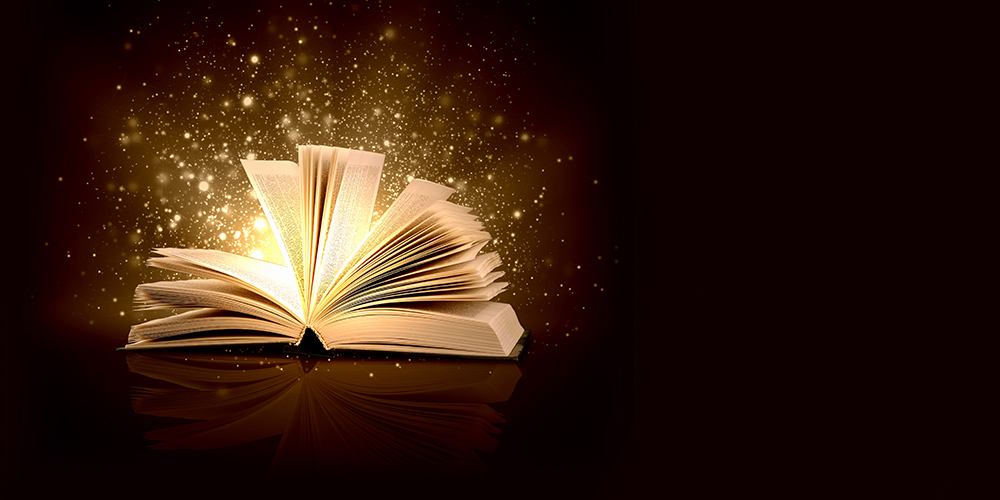 Задачи:
Учить детей драматизировать знакомую сказку «Заюшкина избушка».
Учить оценивать поступки героев, понимать их характер и настроение сказки;
Овладение детьми речевыми средствами
Обогащать и активировать словарь детей на основе выученных слов 
Развивать интонационную выразительность речи; 
развивать умение работать сообща.
Развивать элементы логического мышления через отгадывание загадок;
Воспитывать положительные черты характера: дружескую преданность, взаимовыручку, смелость, дружелюбное отношение друг к другу.
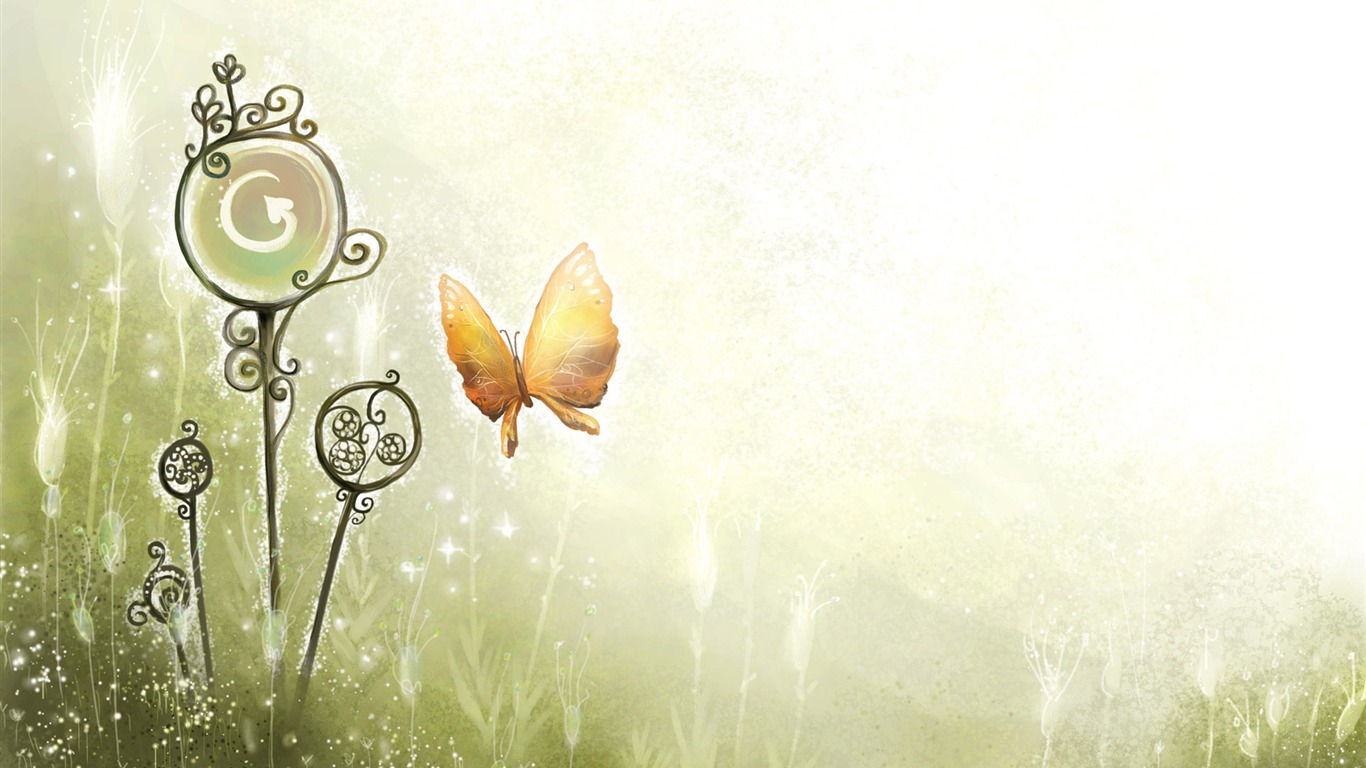 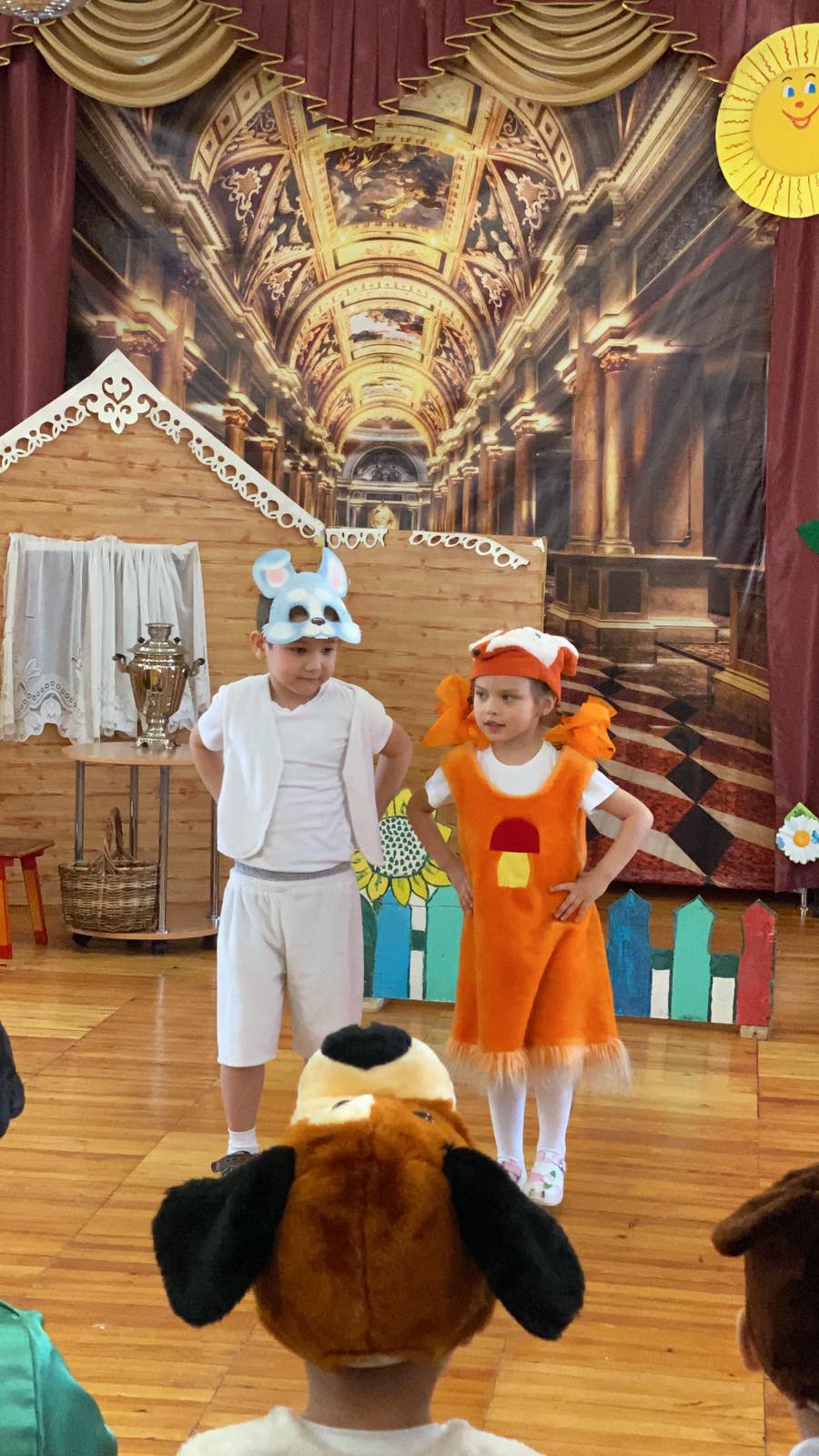 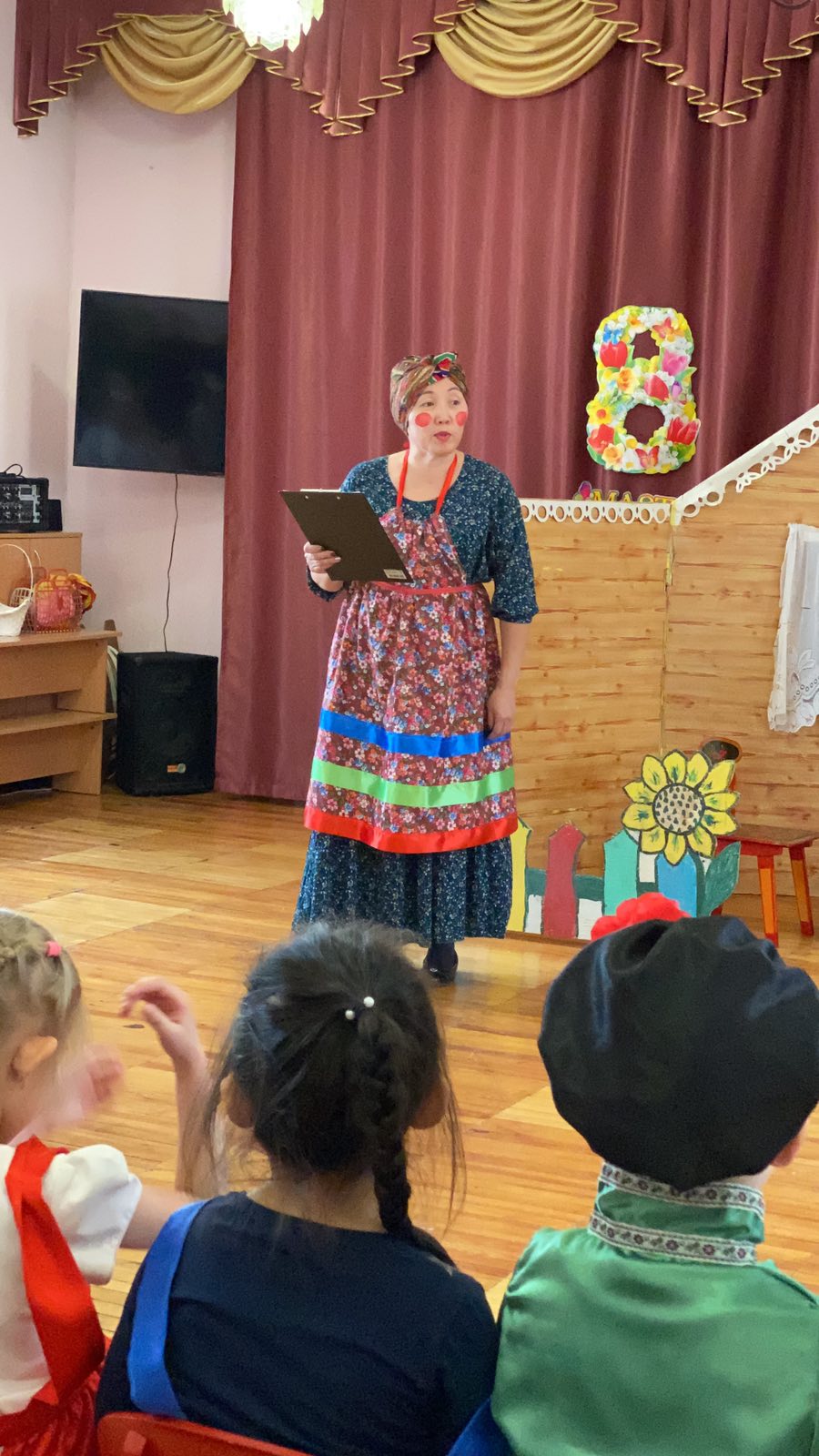 Жили –были лиса и заяц…
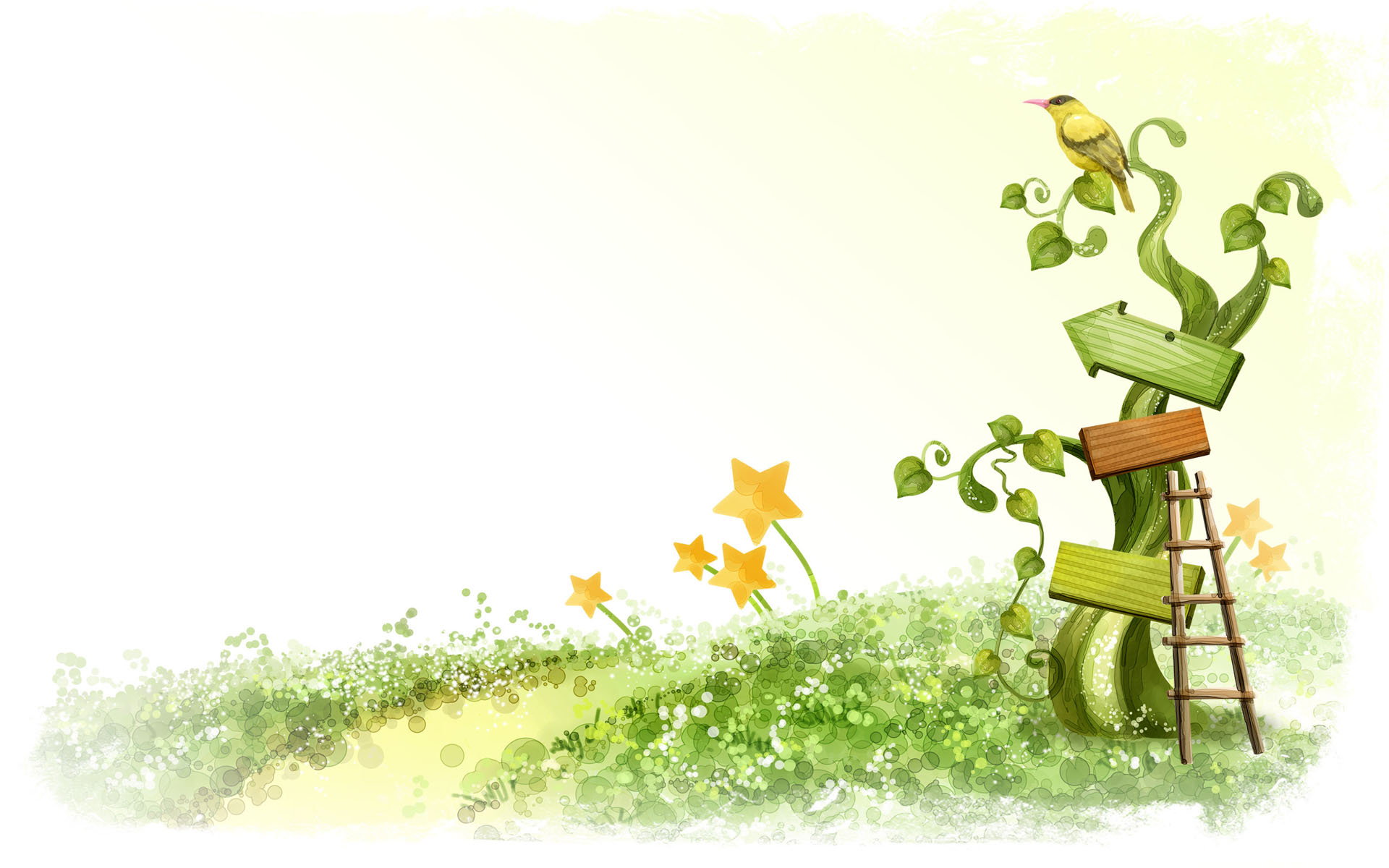 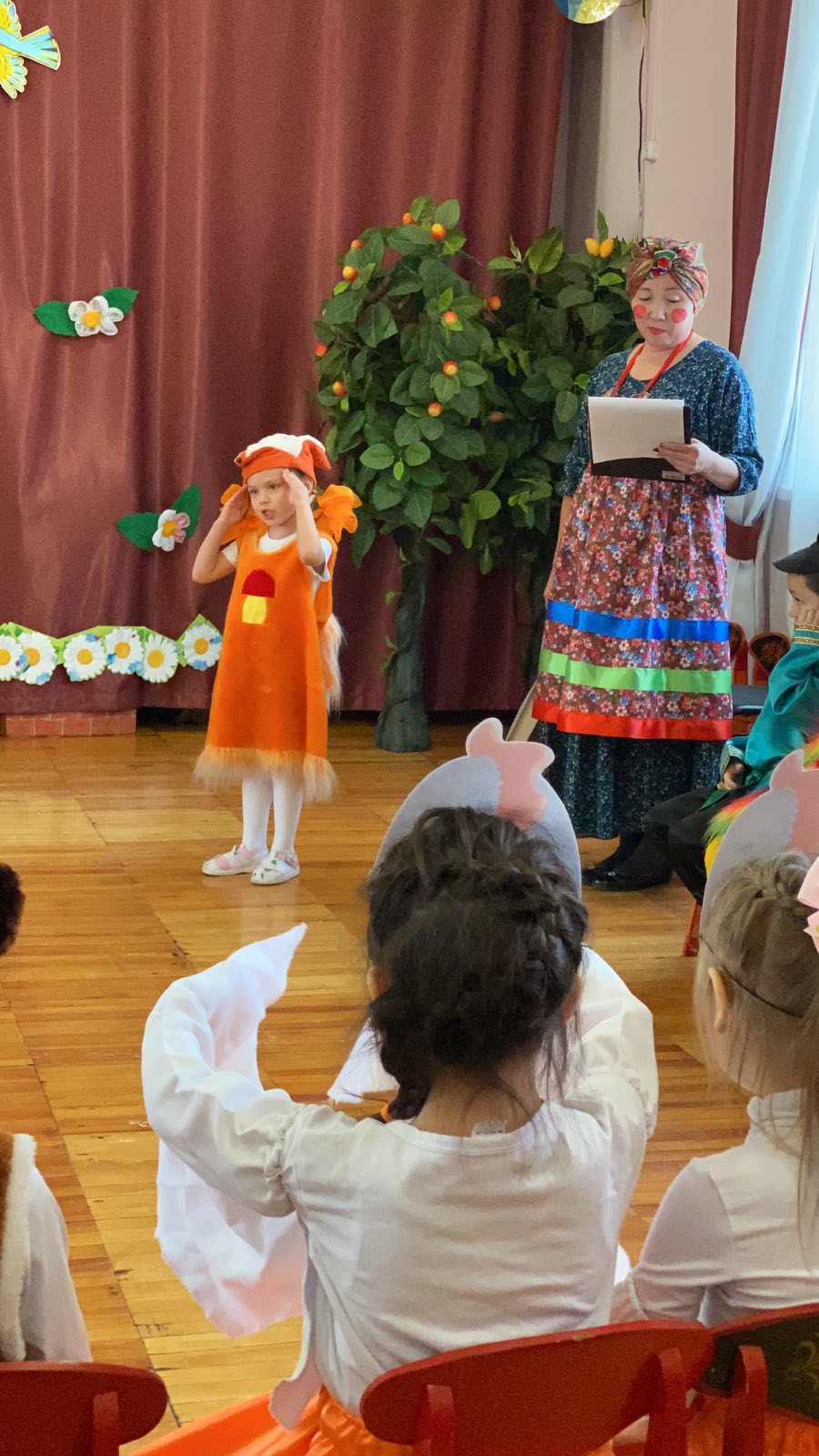 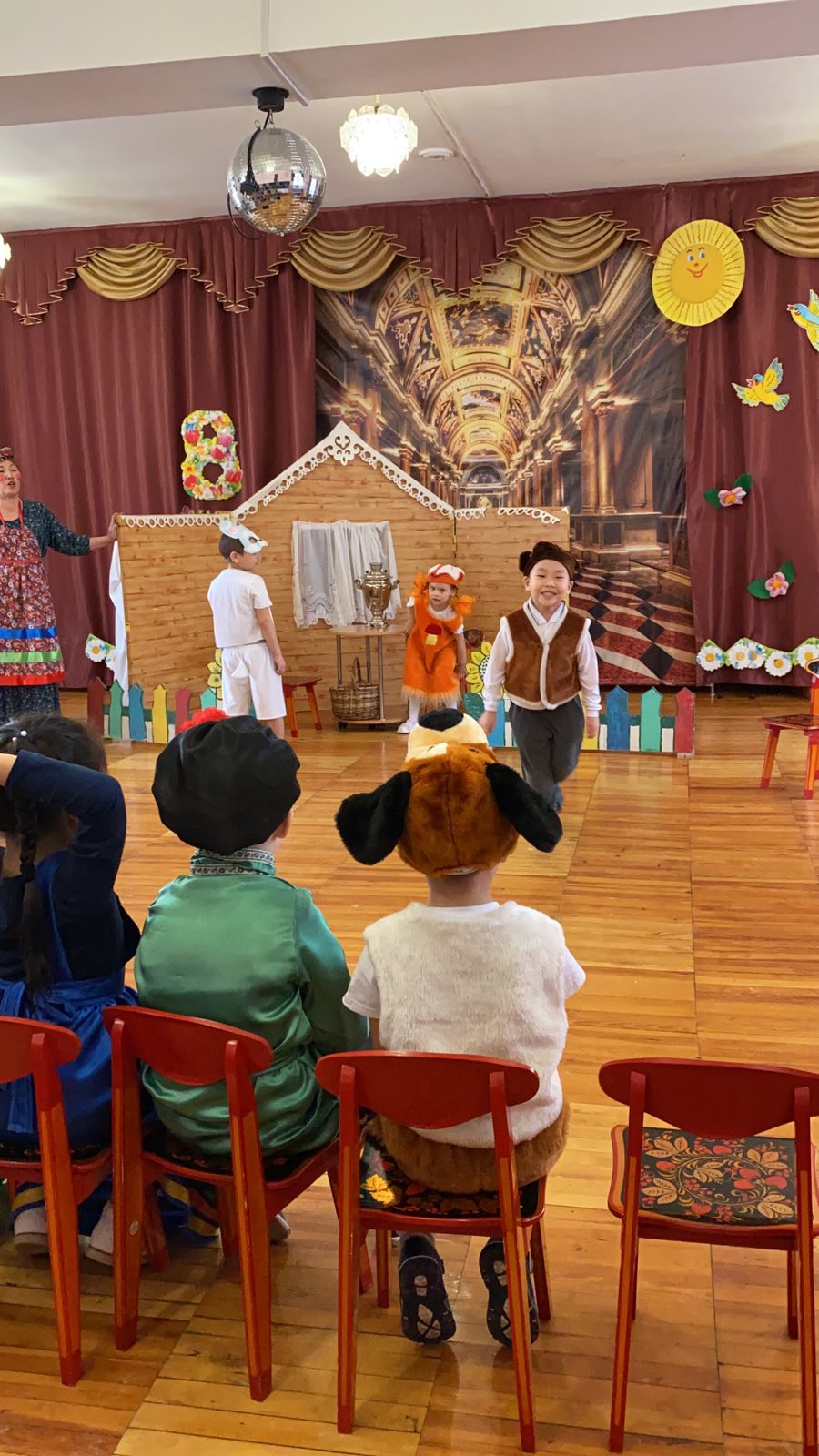 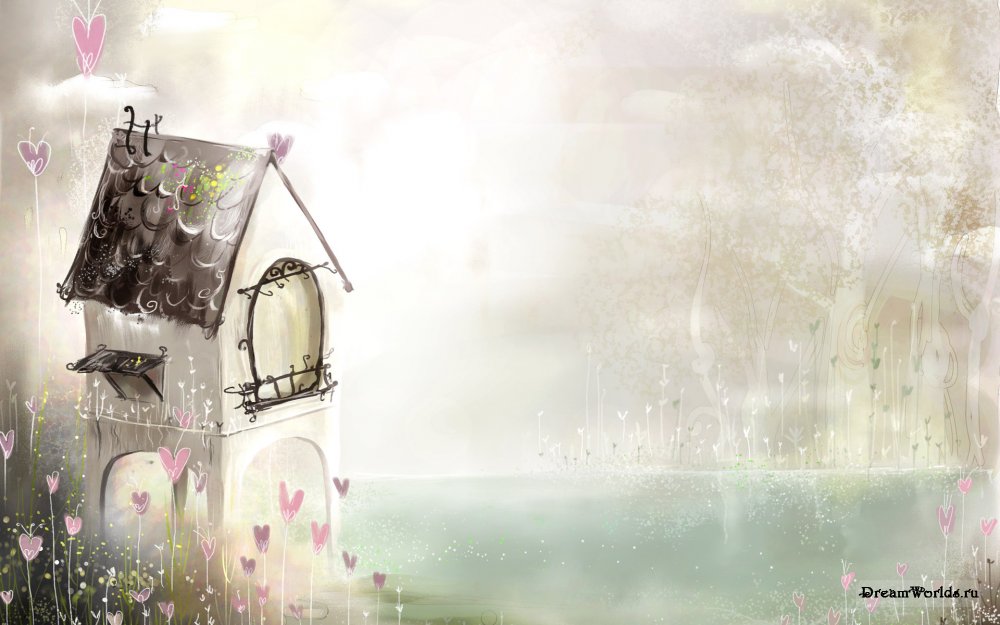 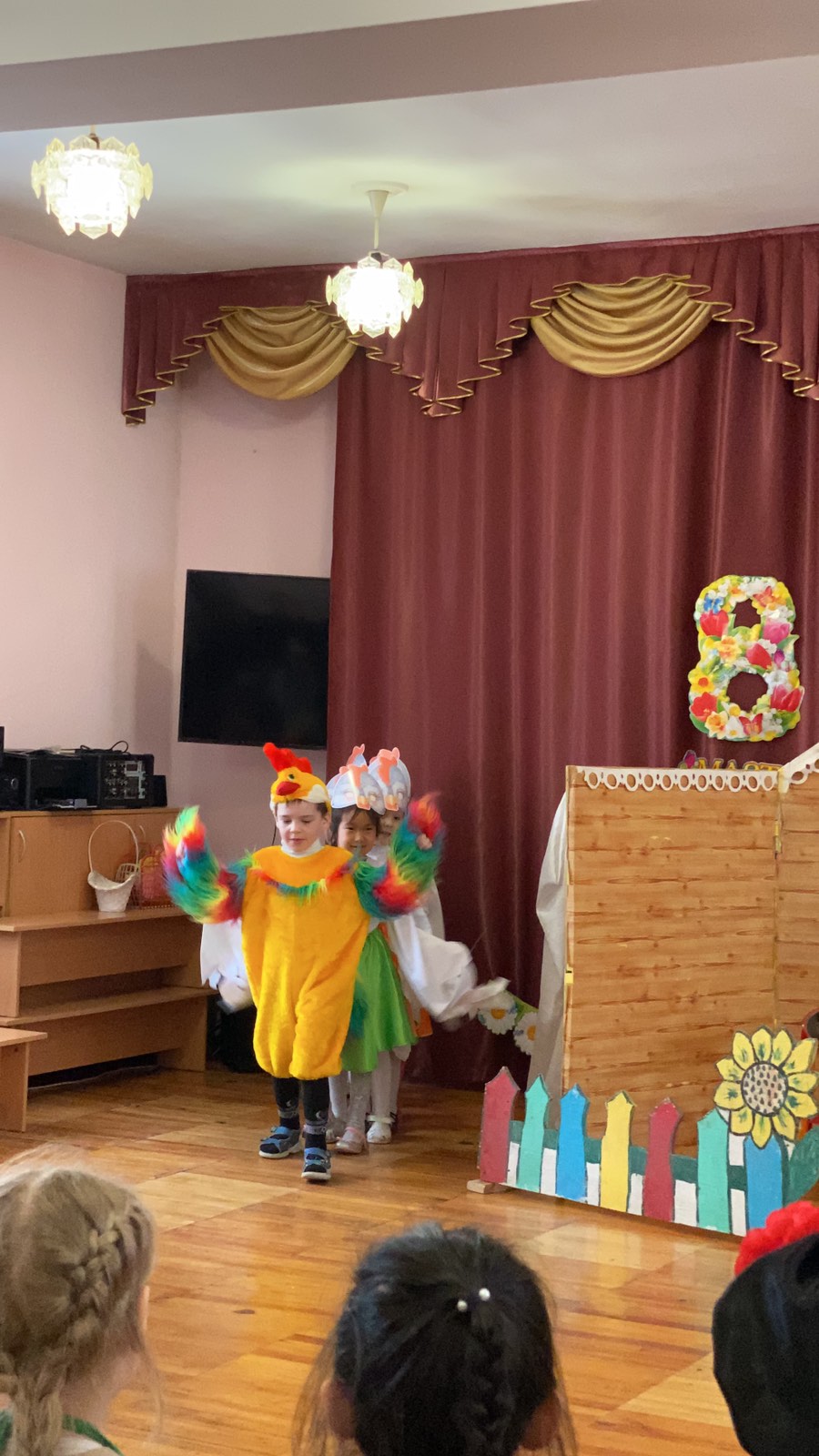 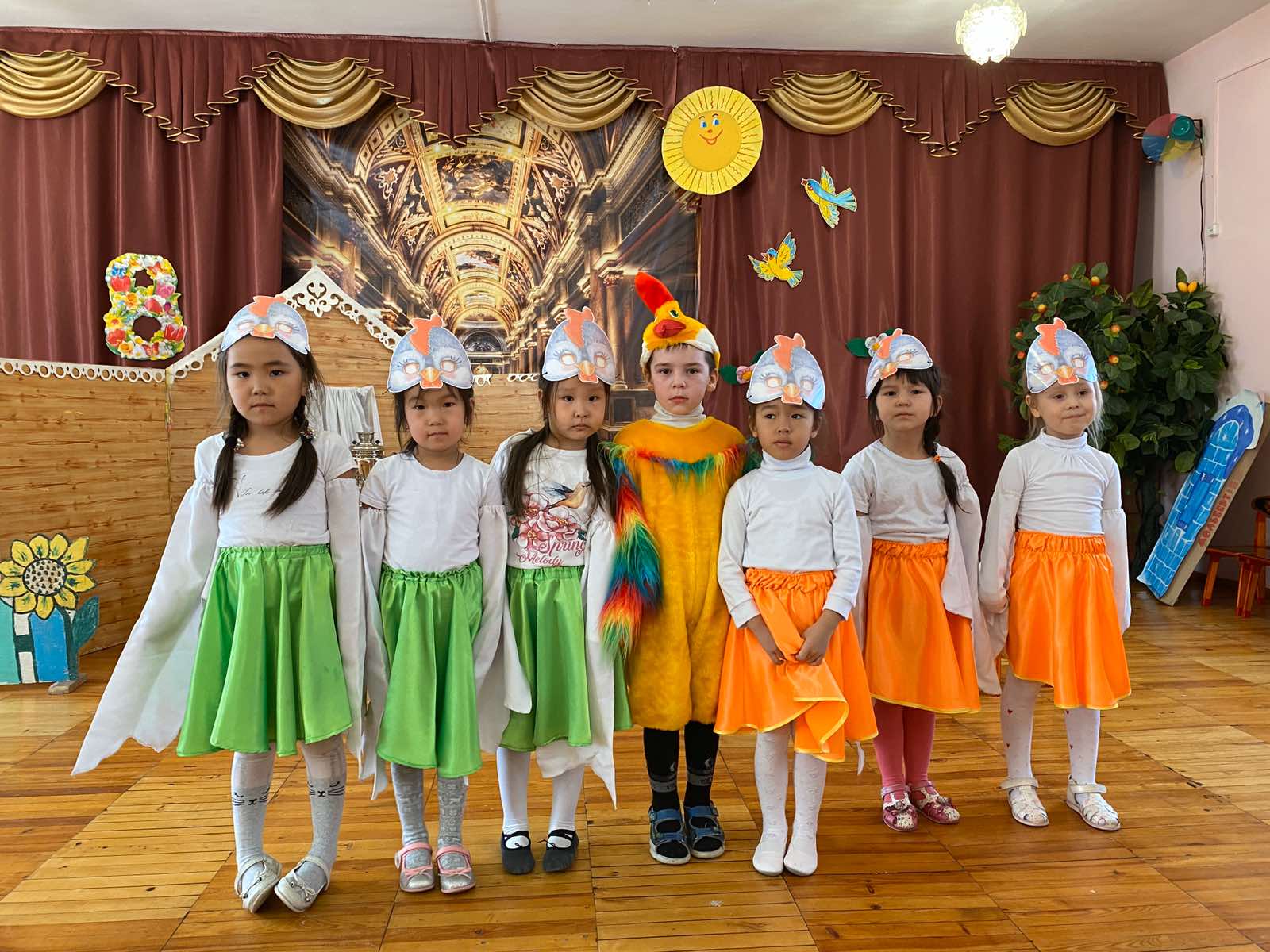 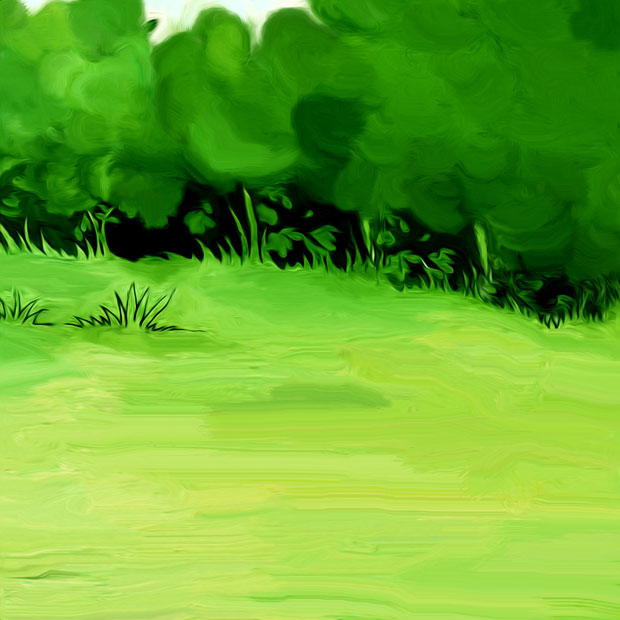 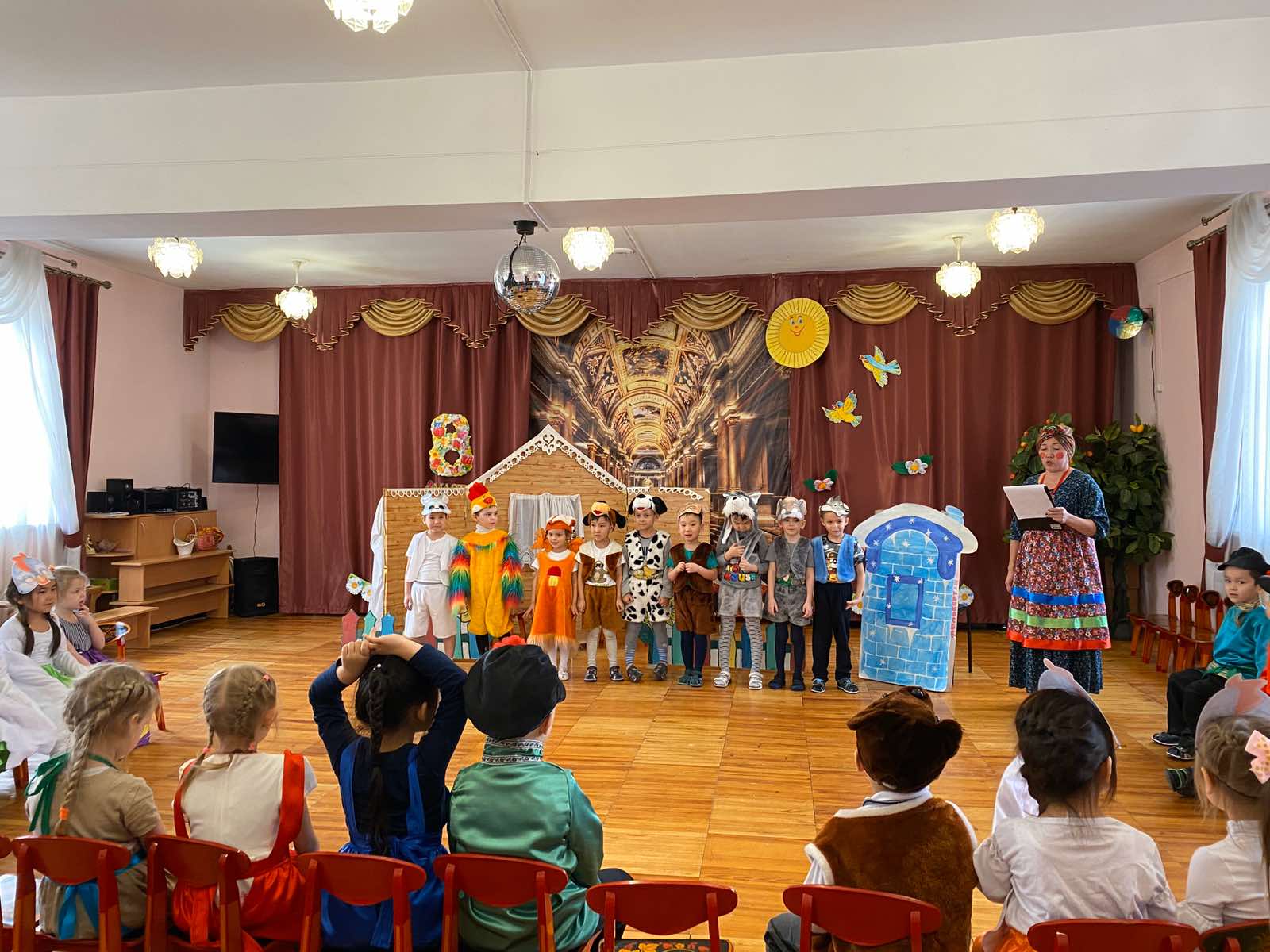 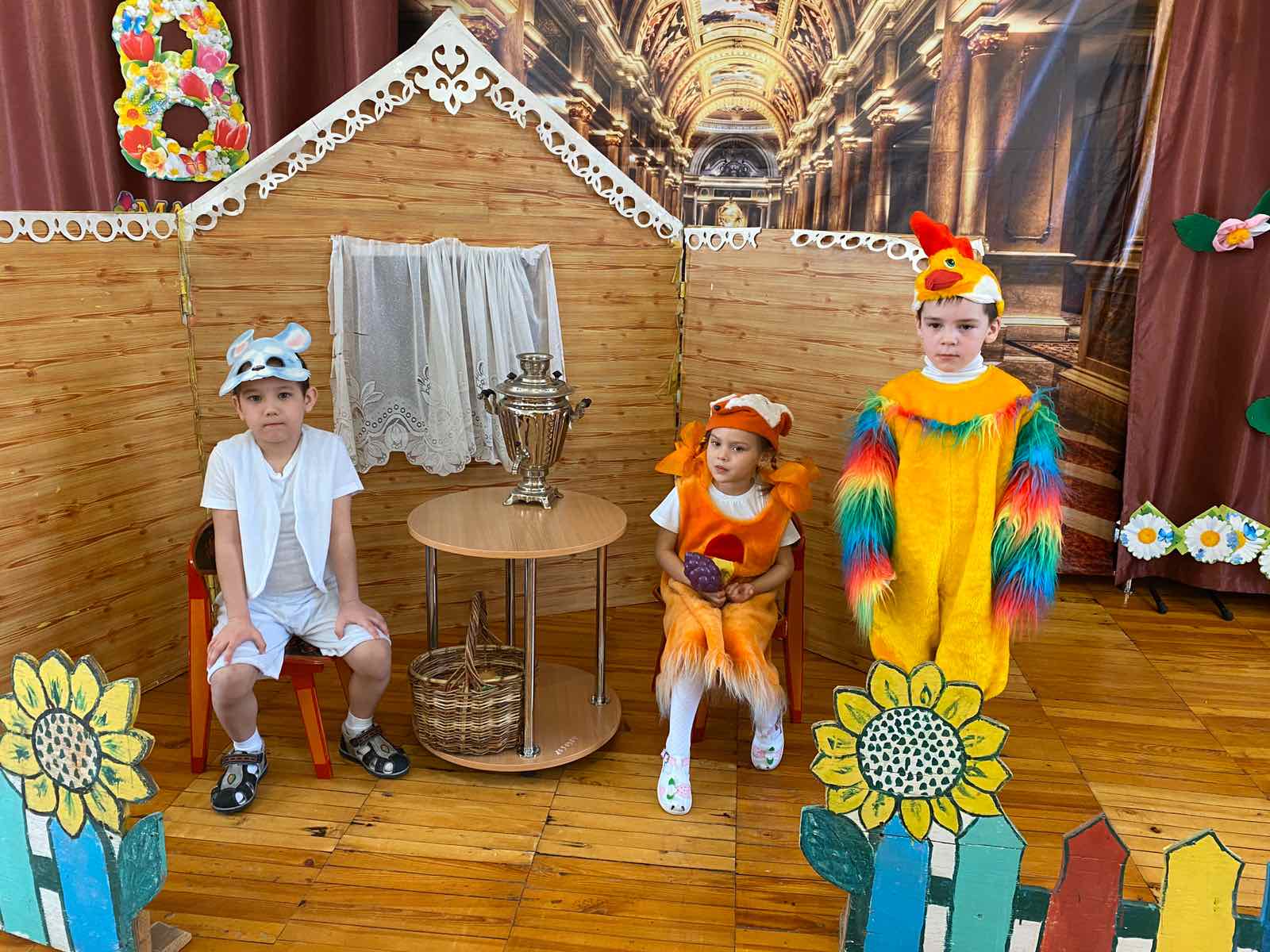 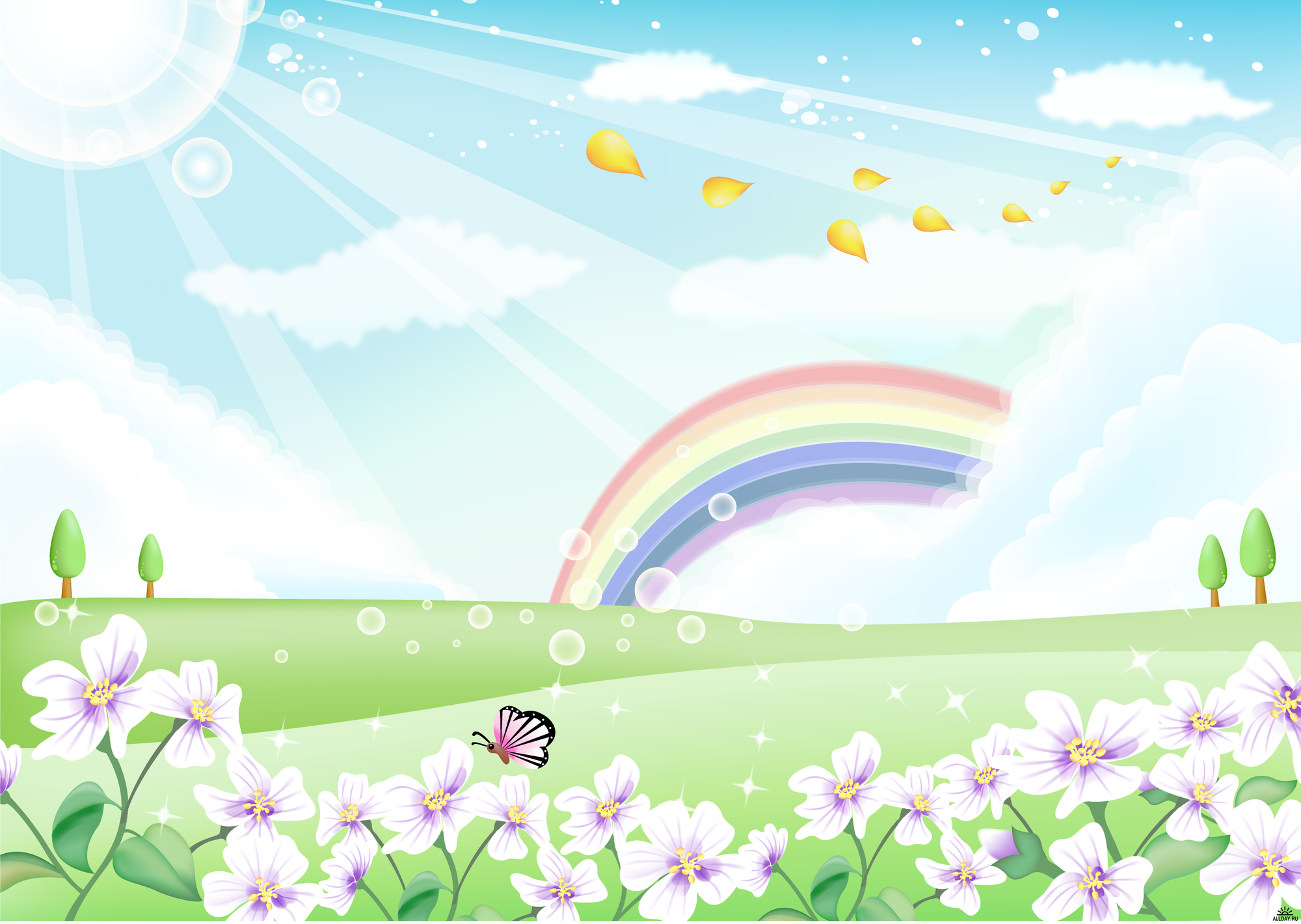 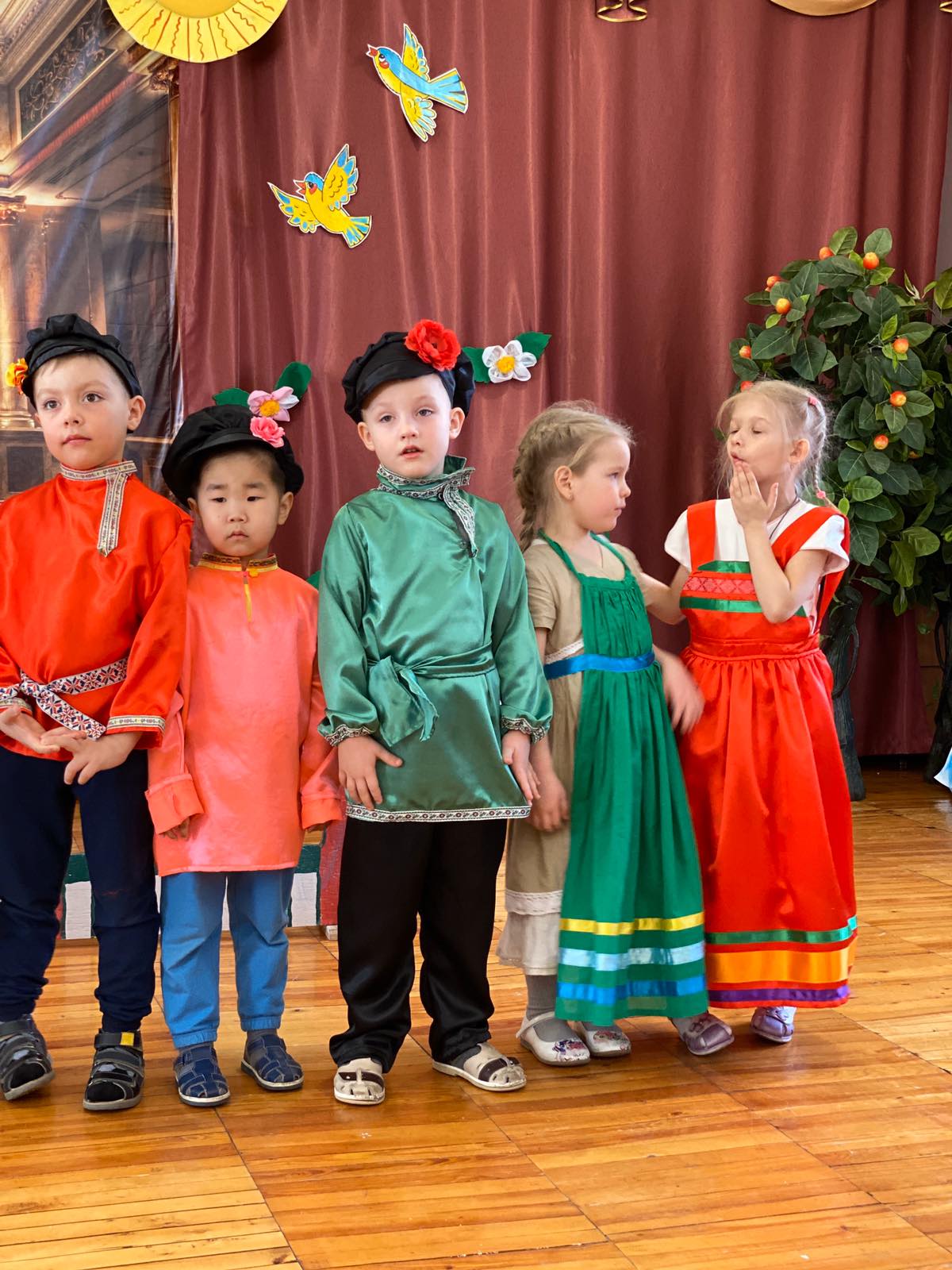 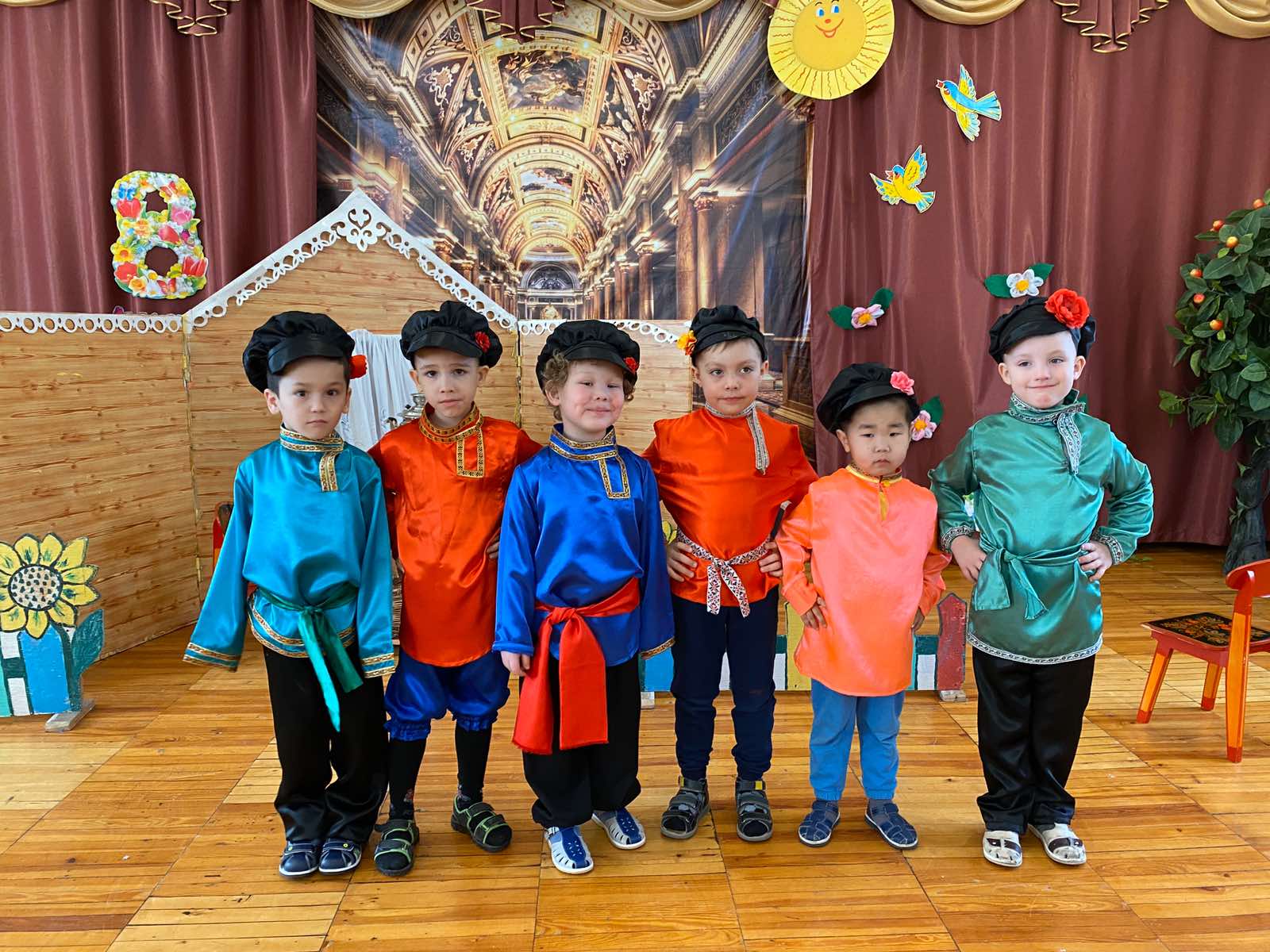 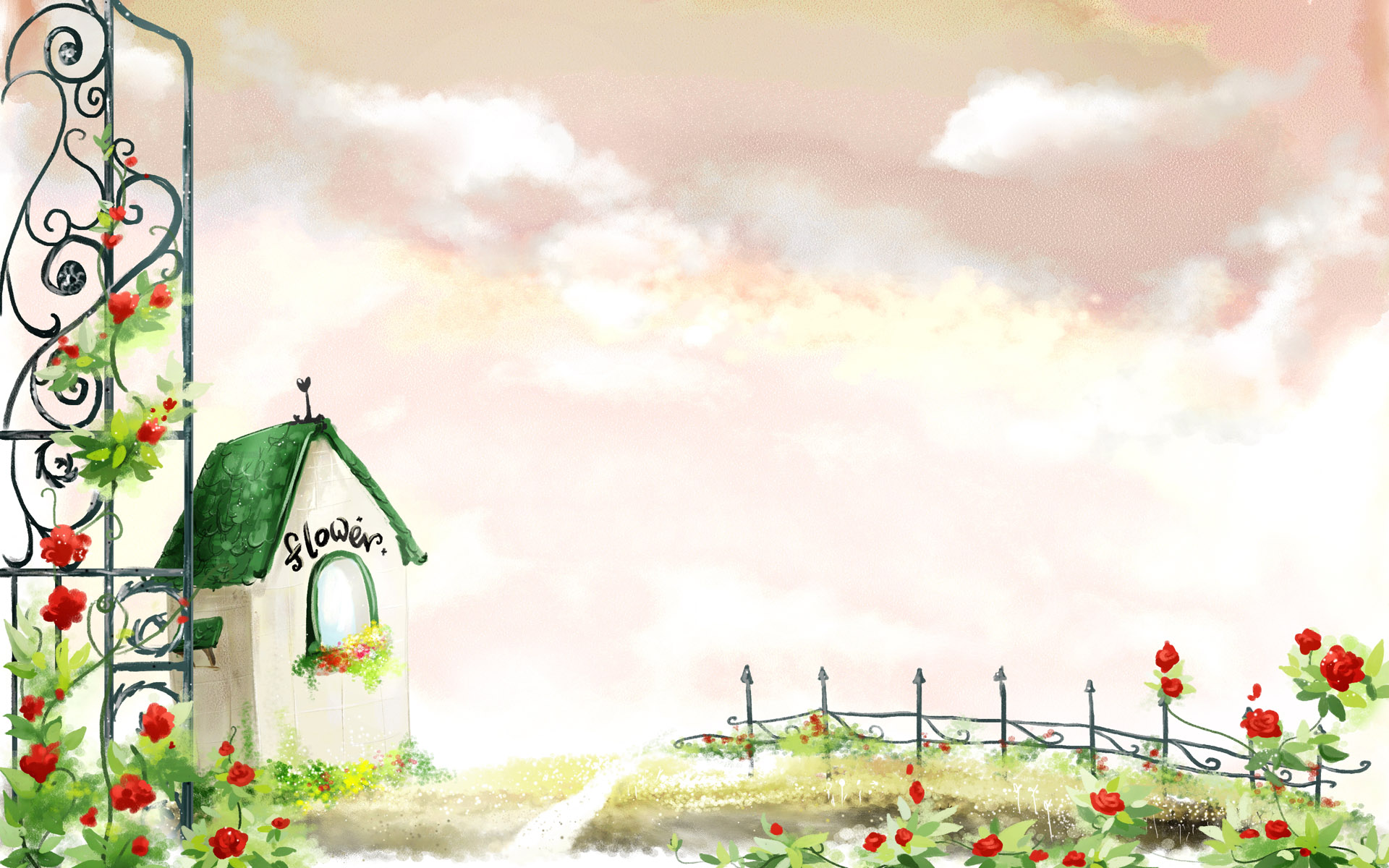 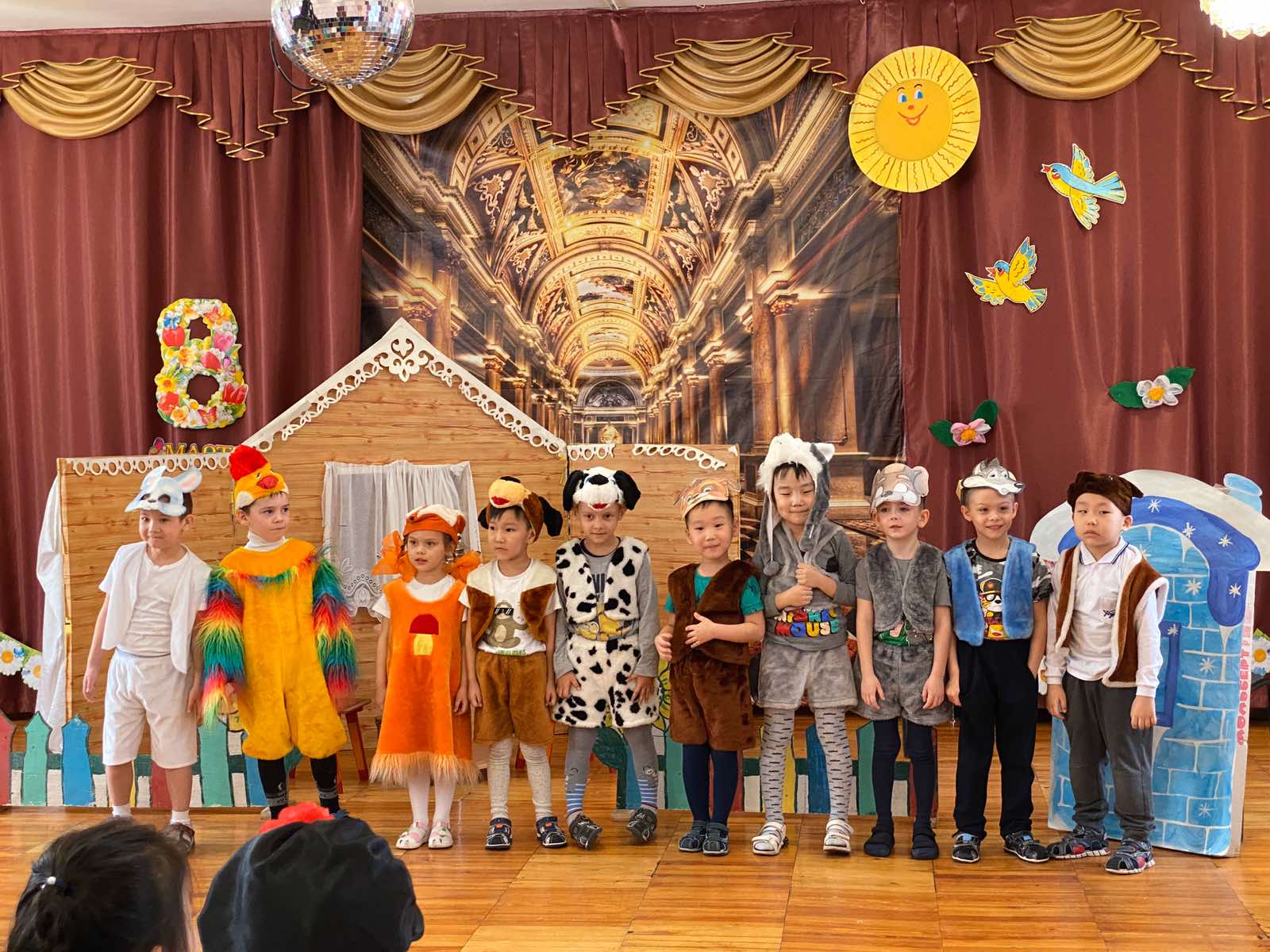 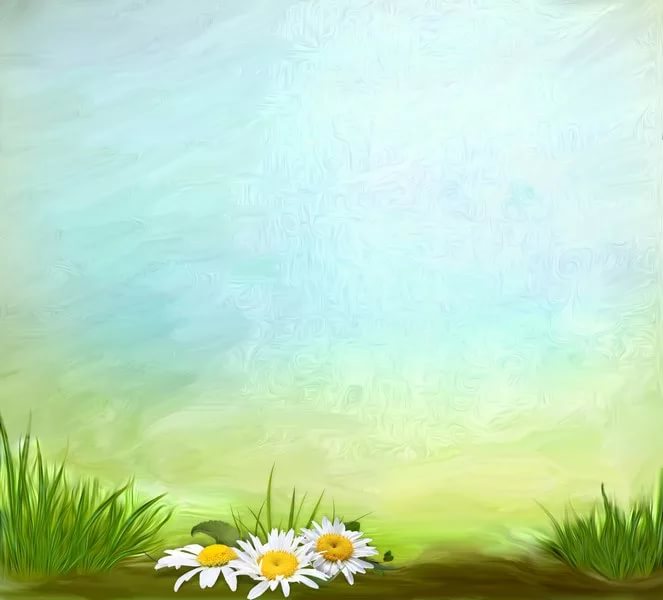 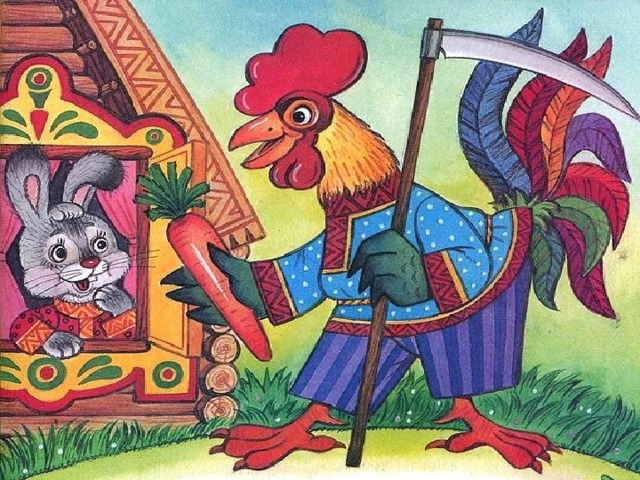 Стали жить-поживать да добра наживать…
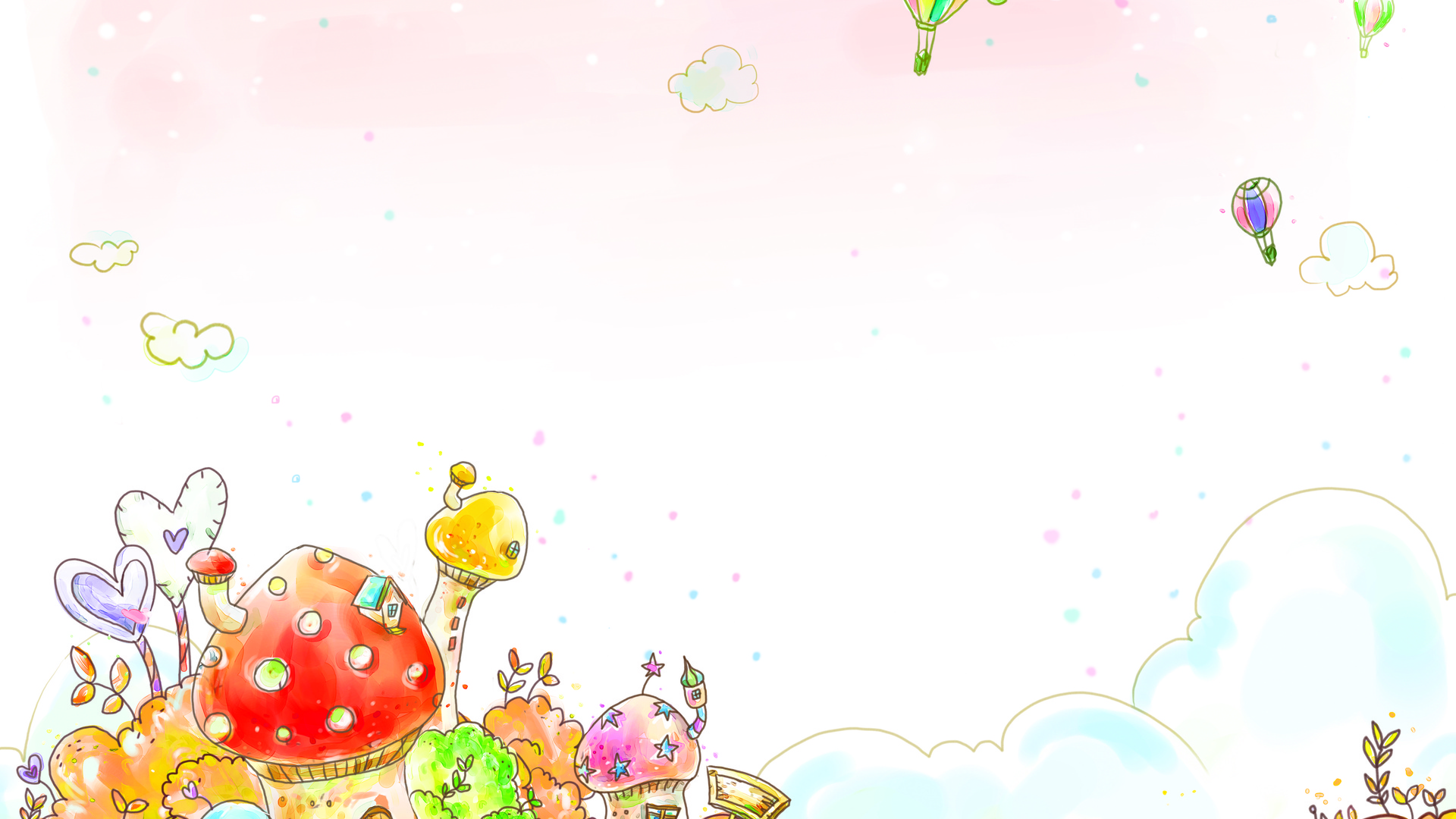 СПАСИБО ЗА ВНИМАНИЕ!!!